Memorias ---
Cevap
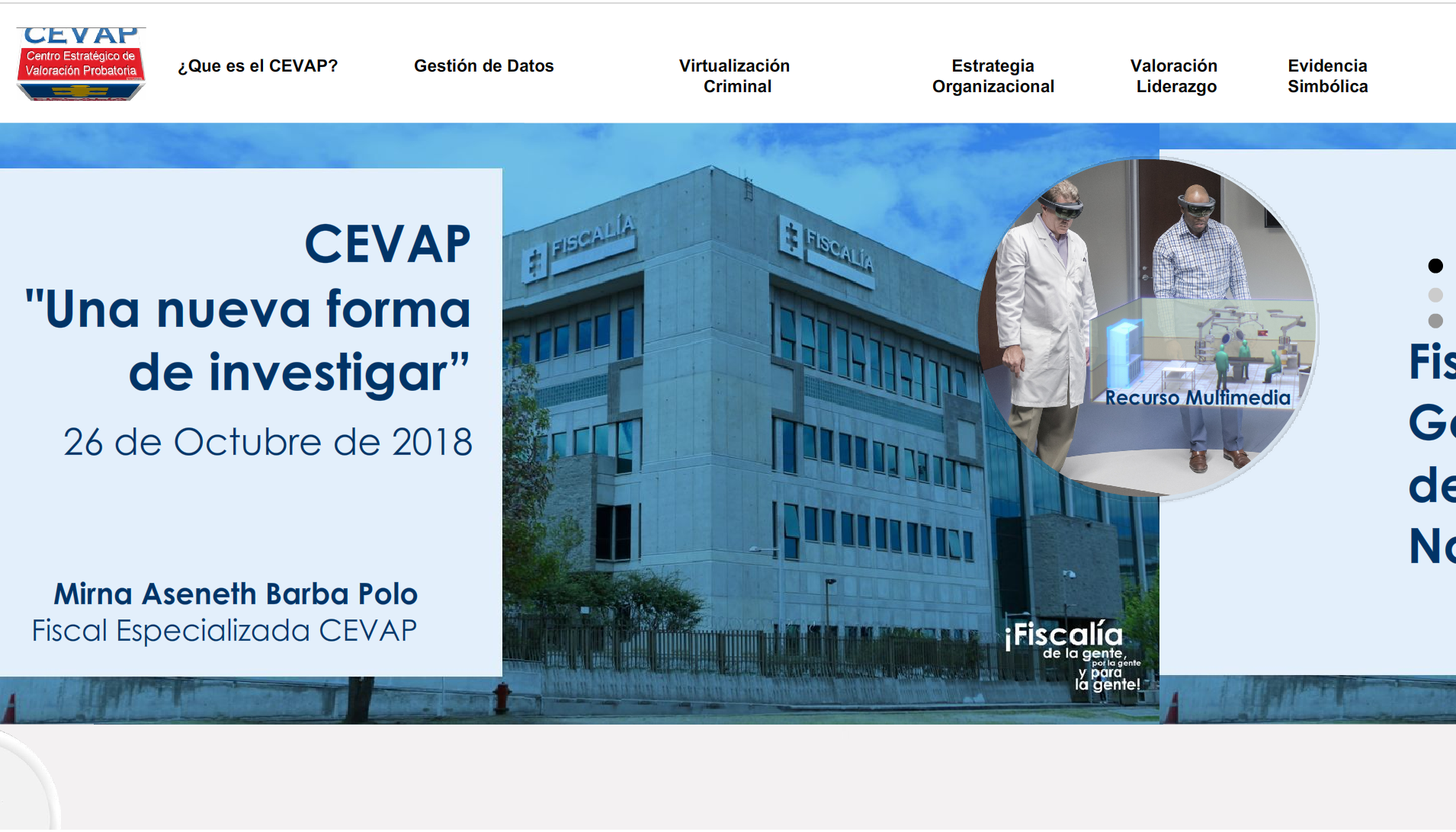 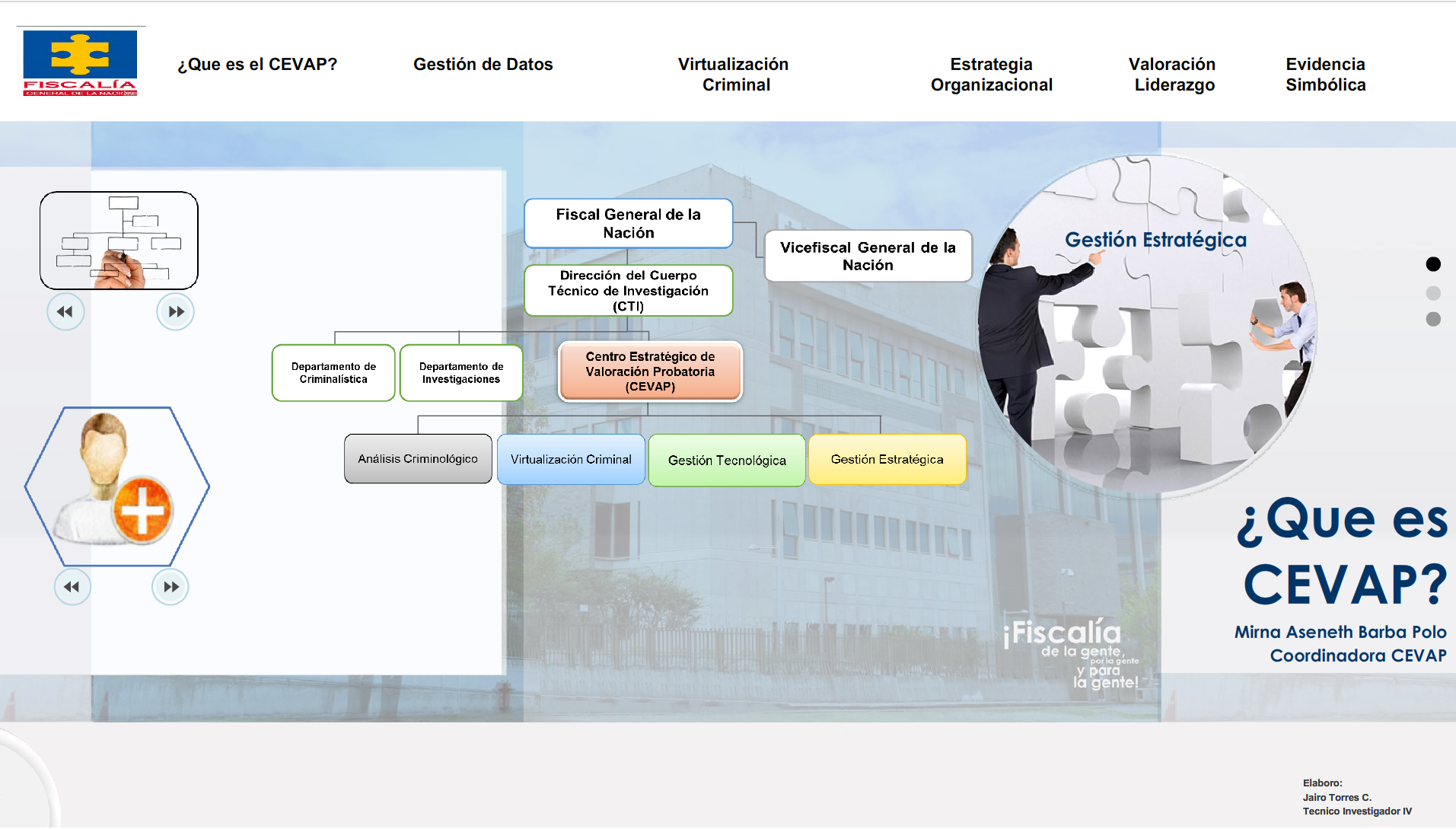 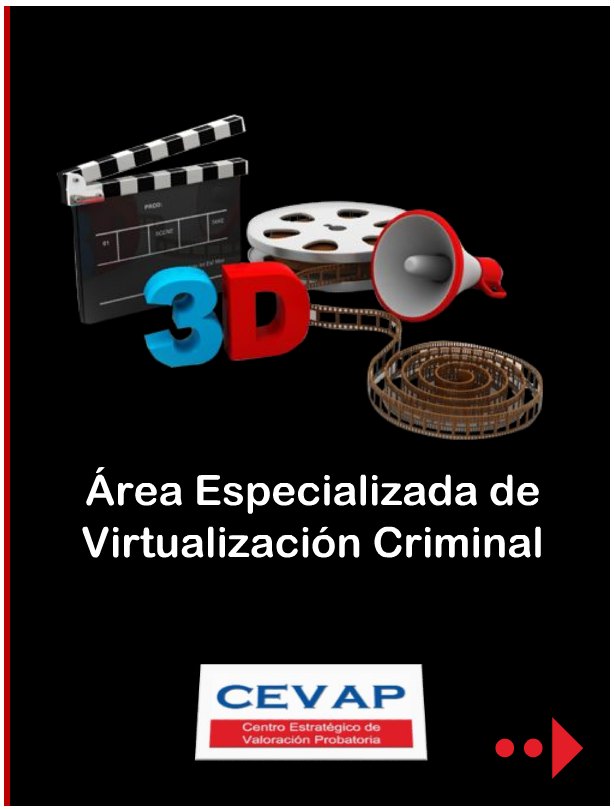 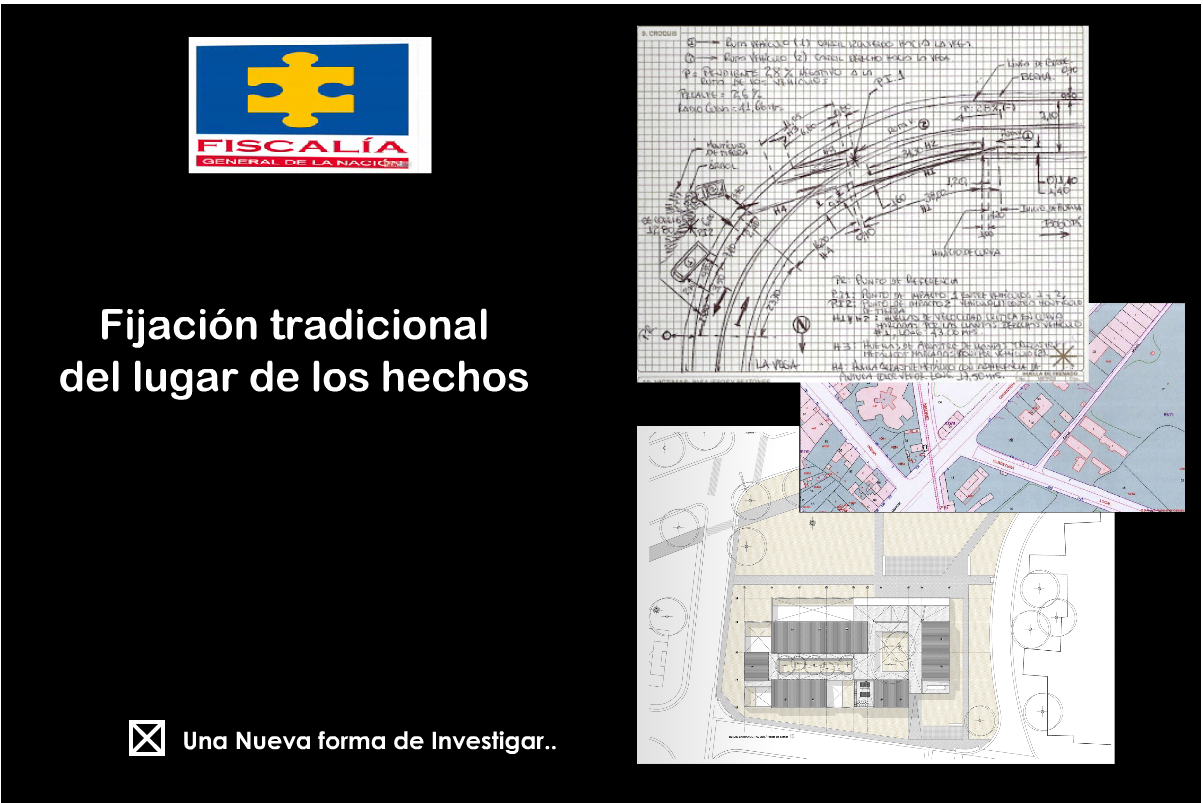 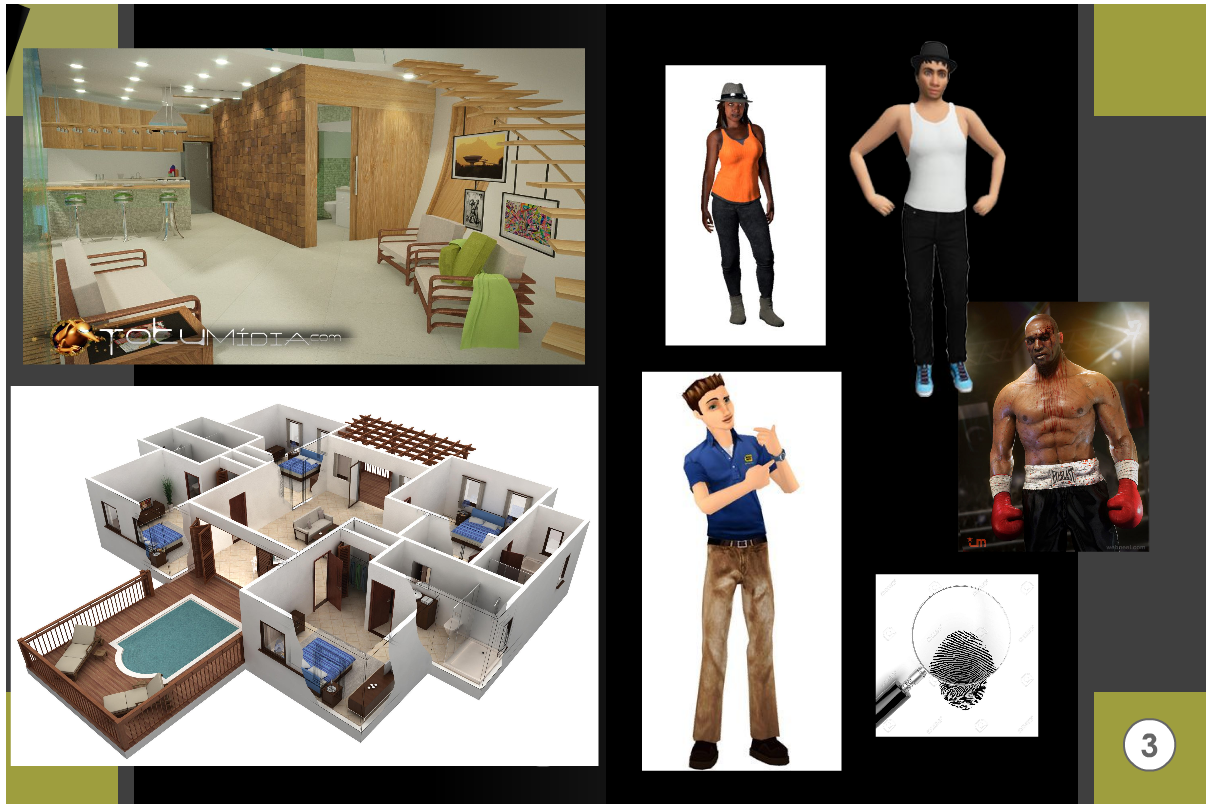 Humanoides casi perfectos
Escenarios casi reales
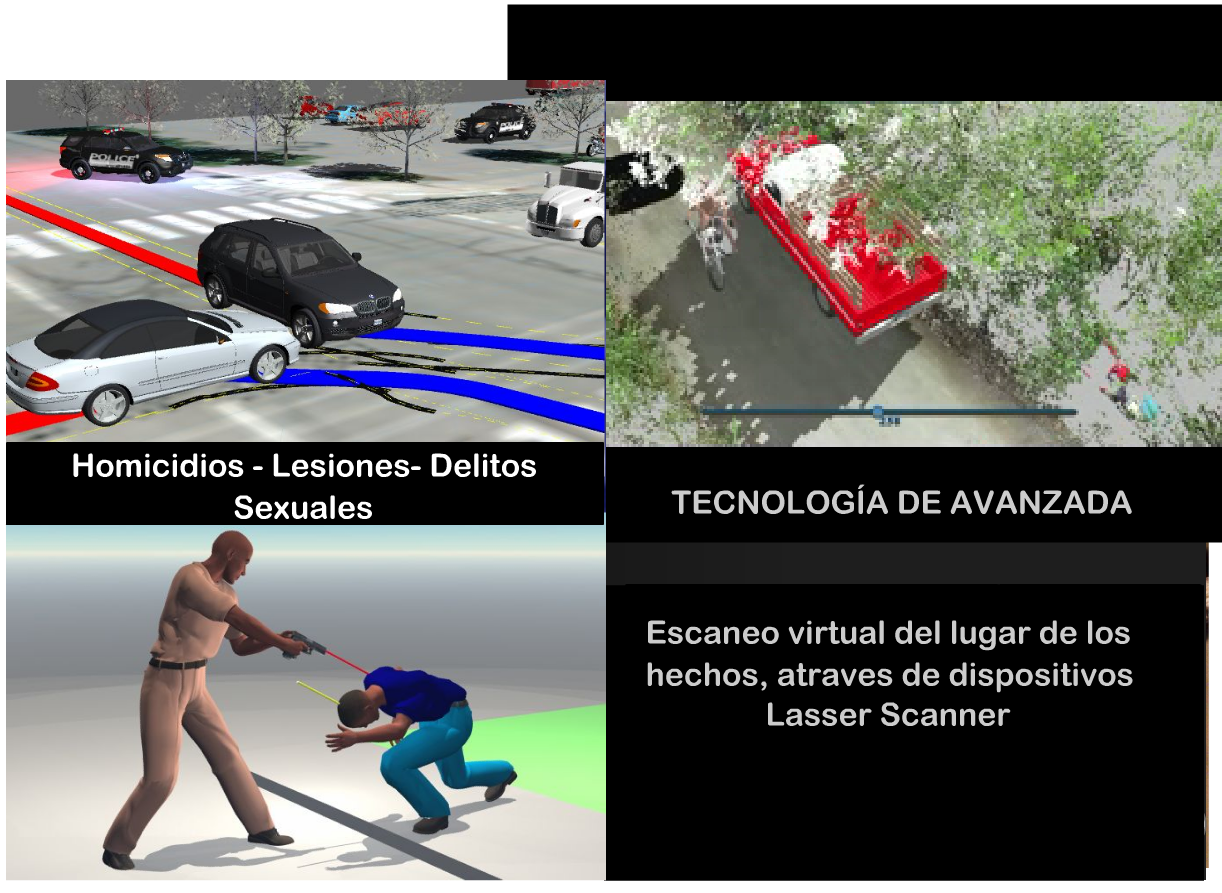 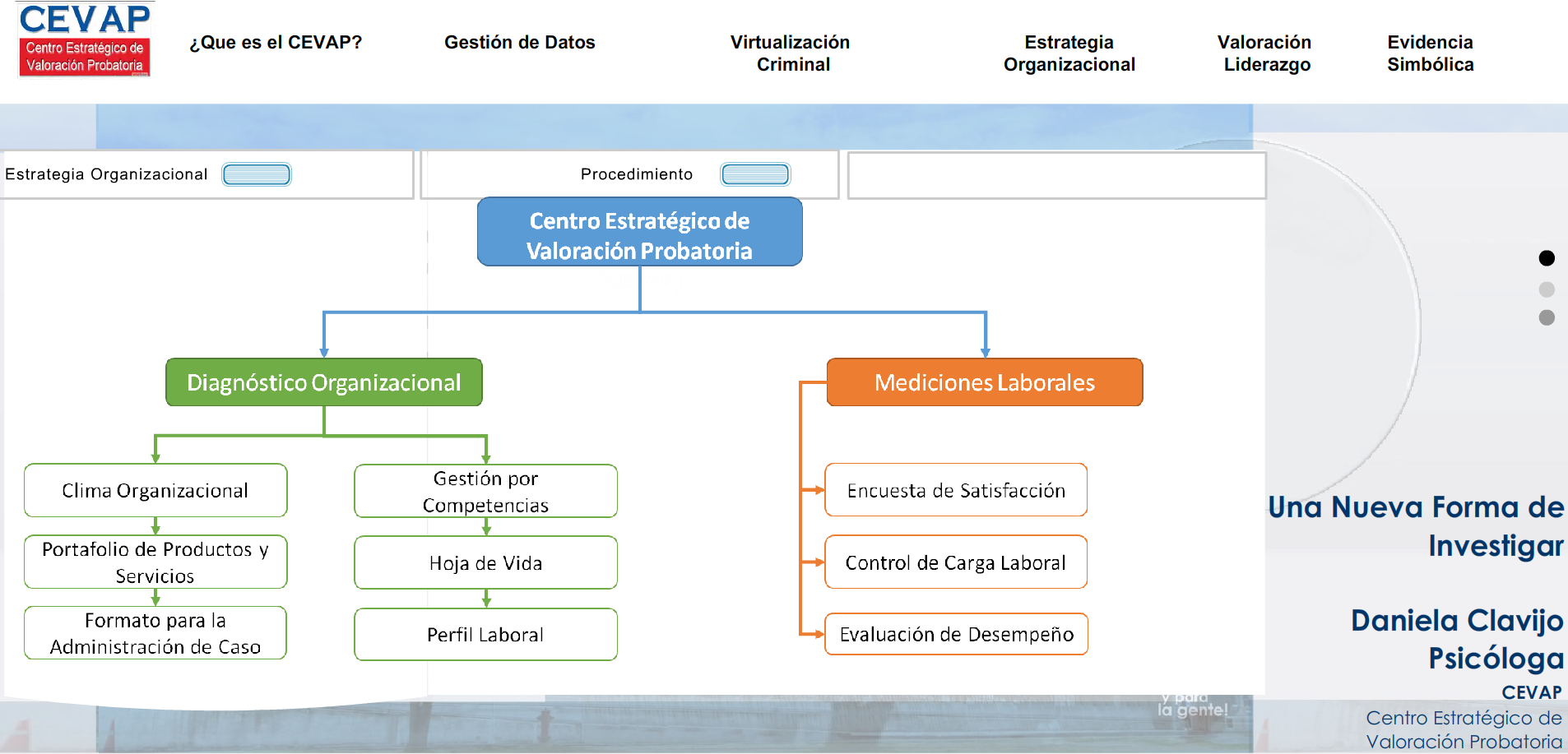 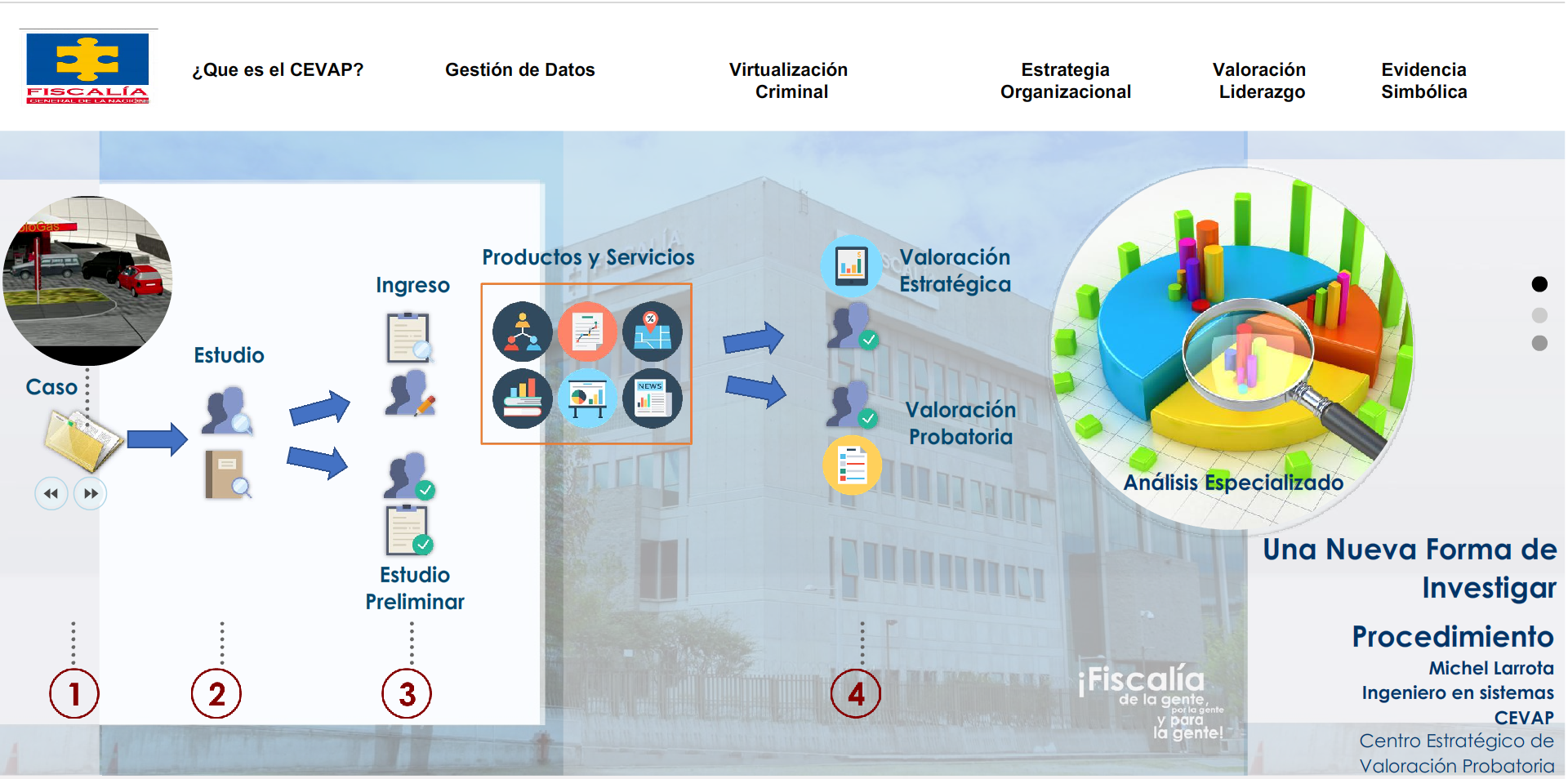